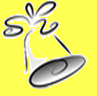 Детска градина „Звънче“ гр. Етрополе
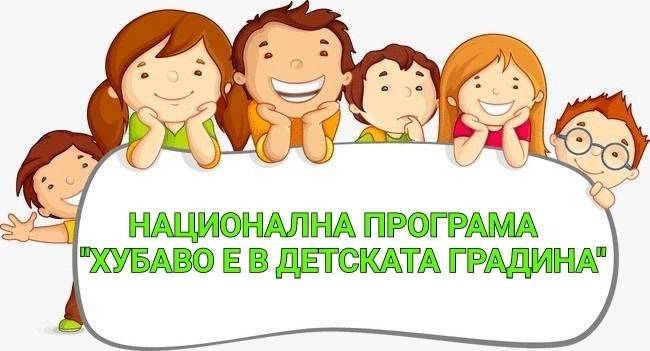 „Децата са като пеперудите, понесени от вятъра.
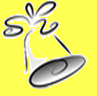 Детска градина „Звънче“ гр. Етрополе
Открита на 15 май 1974година
Чрез създаване на позитивна образователна среда се дава възможност на децата да обогатят своите способности, таланти и умения, да опознаят себе си, и да се изграждат като личности с високо самочувствие и индивидуалност.
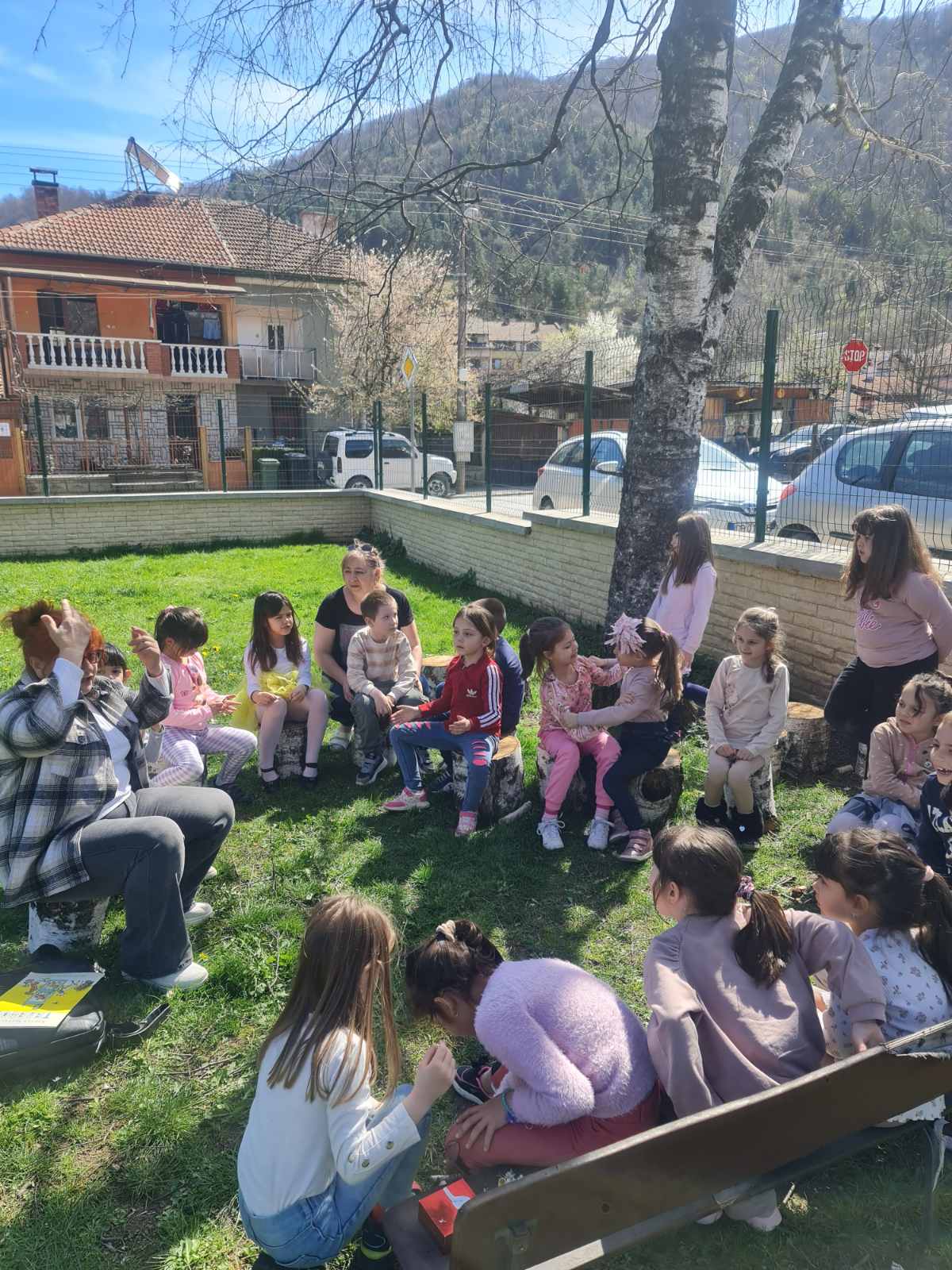 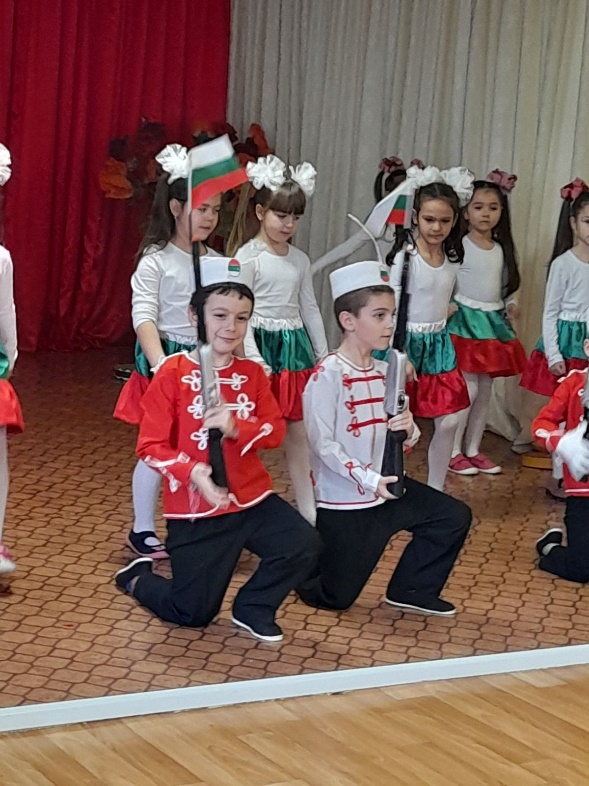 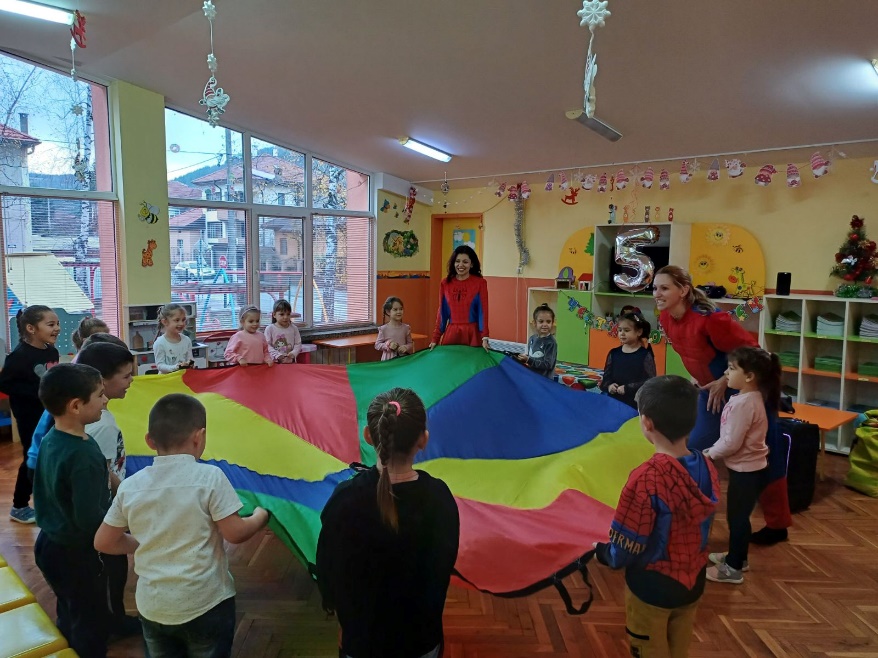 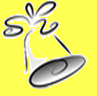 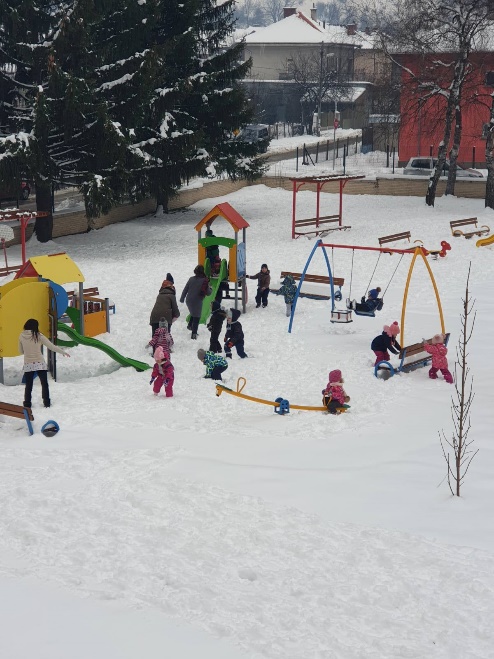 Осигурява условия за социален и емоционален комфорт, психическо, физическо и творческо развитие.
Основна цел е щастливо, спокойно и уверено израстване на всяко дете.
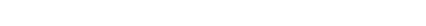 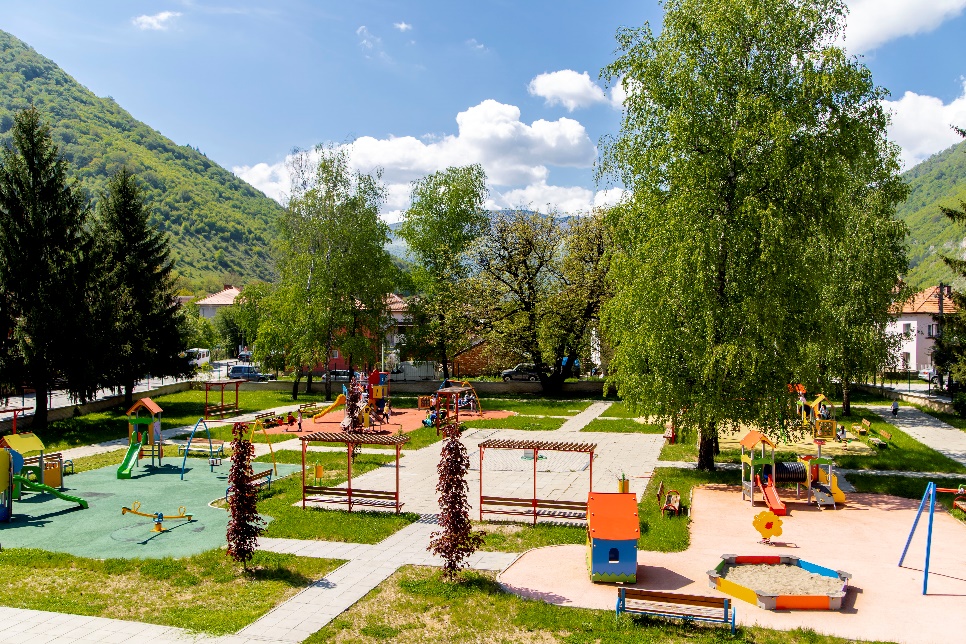 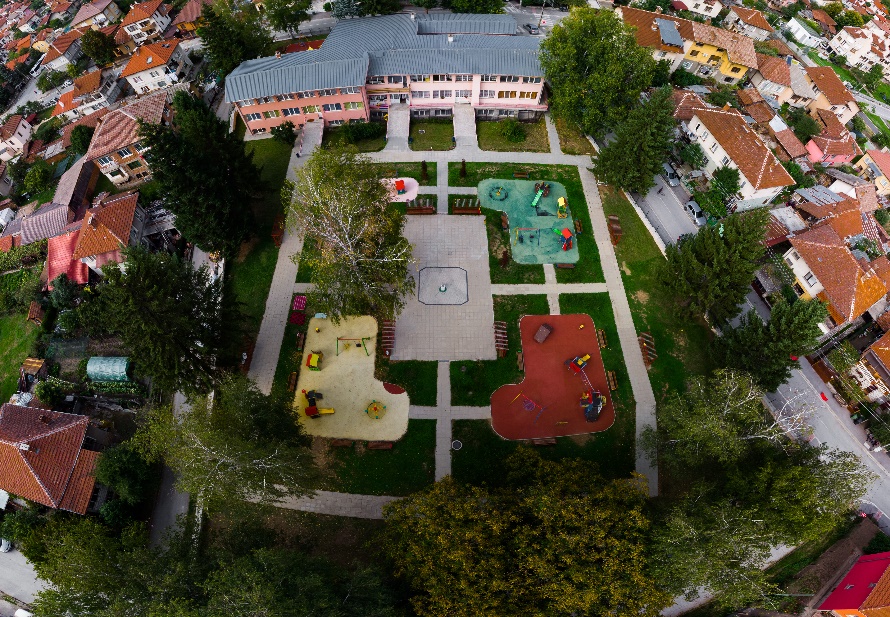 Детска градина „Звънче“ гр. Етрополе
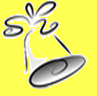 Мисия
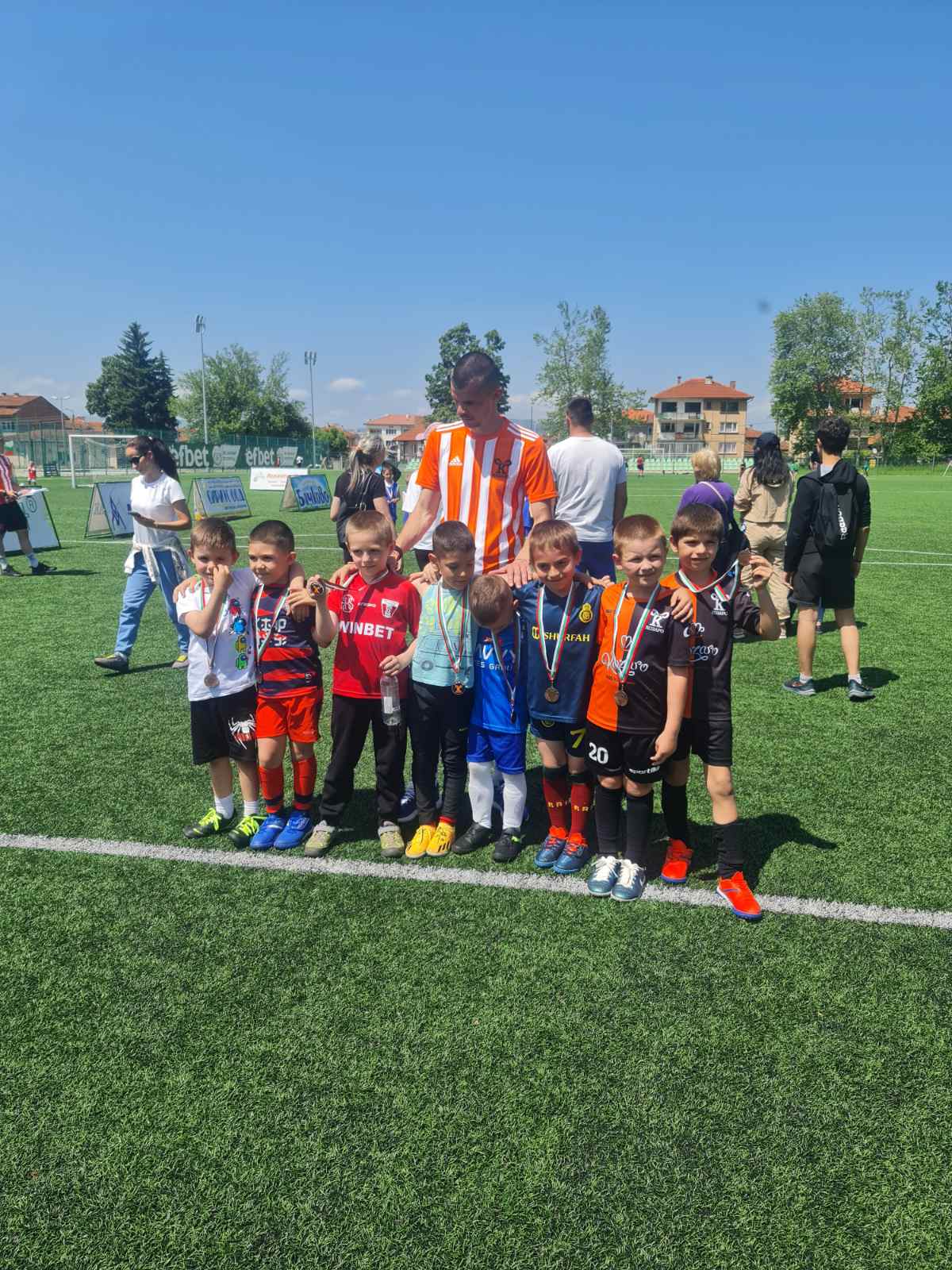 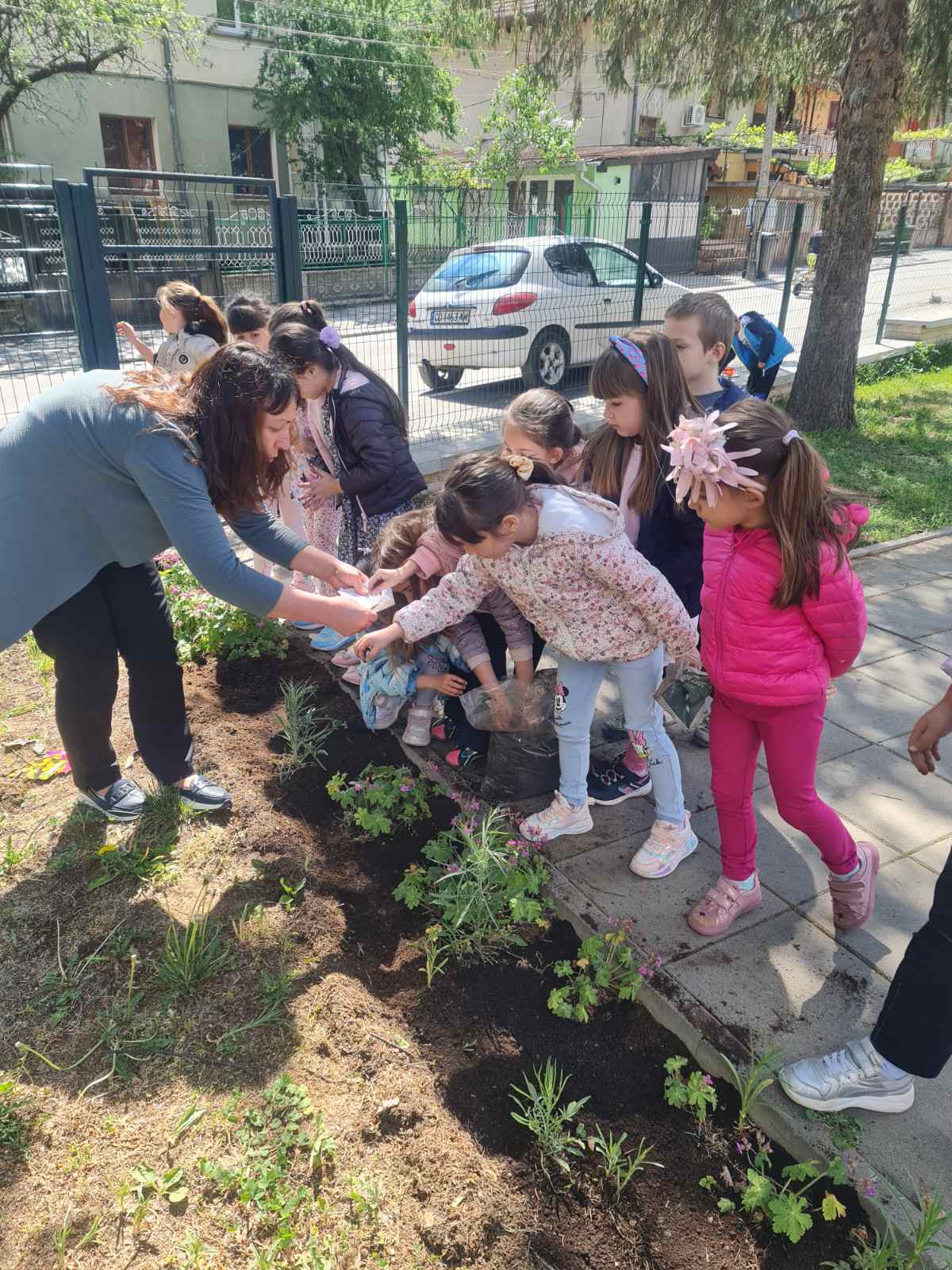 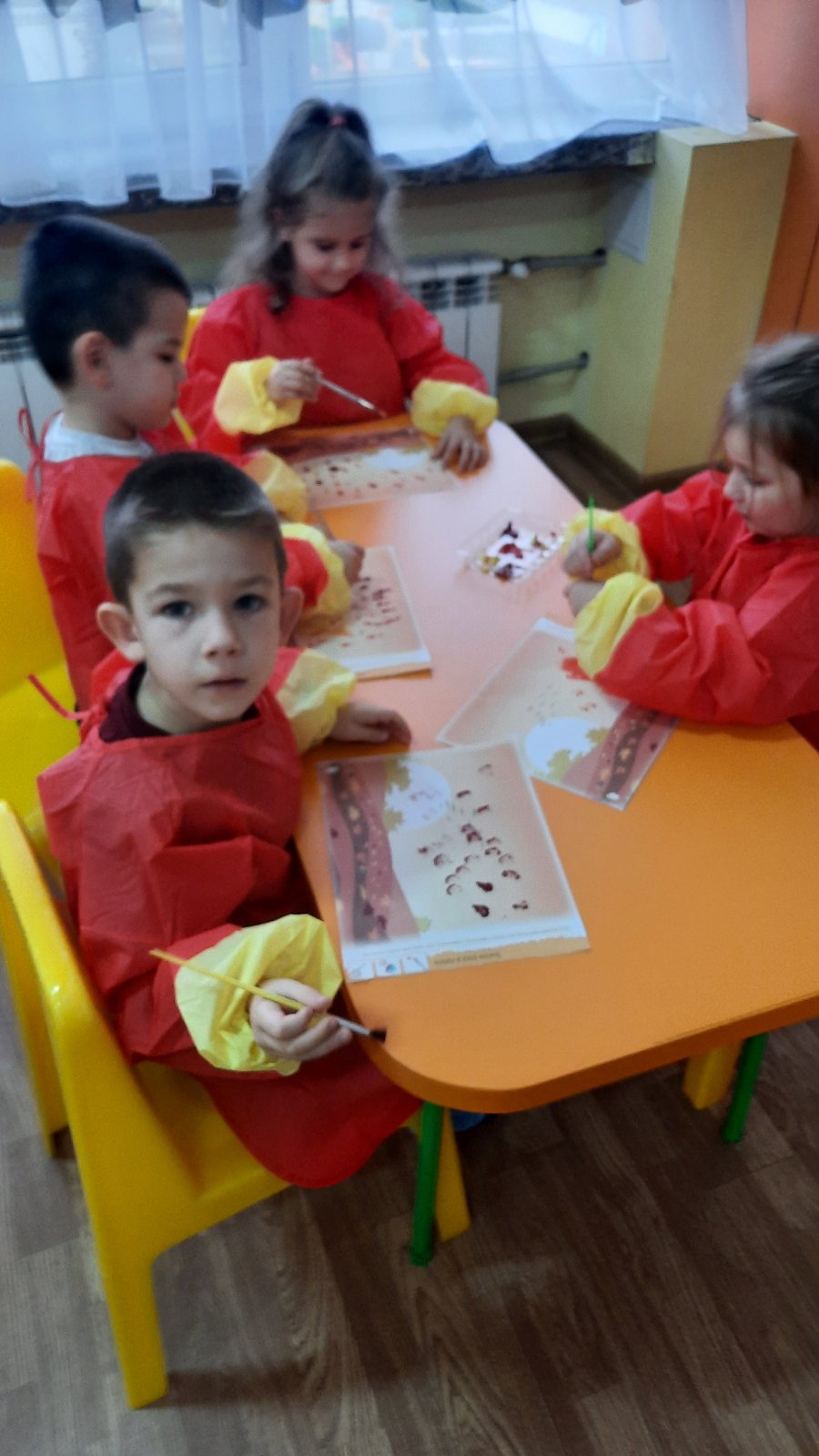 Да създадем привлекателна и
благоприятна среда за пълноценно и качествено отглеждане, възпитание, социализиране и обучение на всяко дете чрез педагогическо взаимодействие, подчинено на творчество и иновации
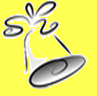 Разполага със съвременна материална база:
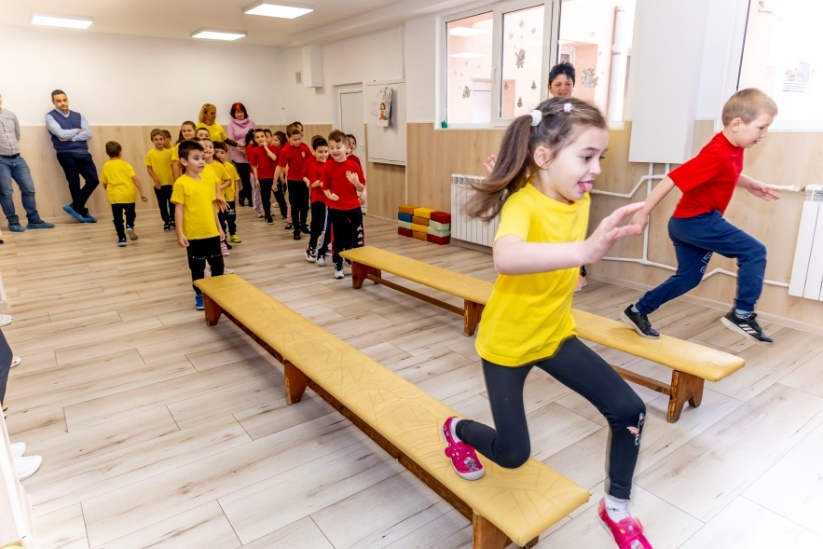 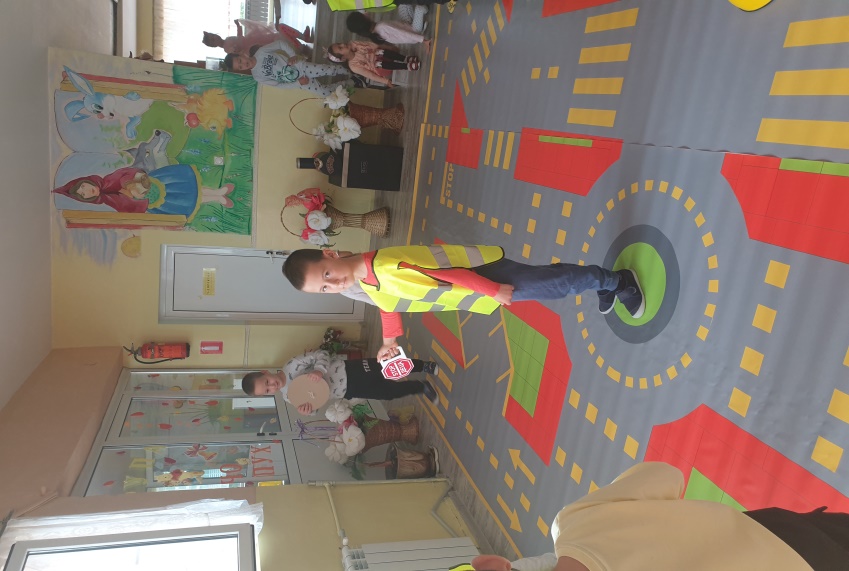 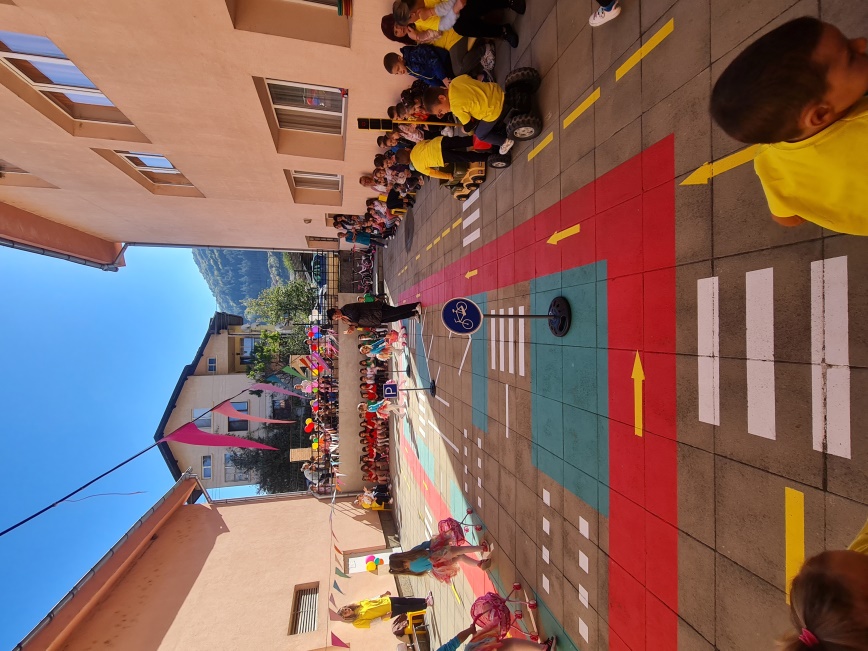 физкултурен салон,
външна и вътрешна 
площадка по БДП
Детска градина „Звънче“, гр Етрополе
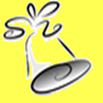 Ресурсен кабинет
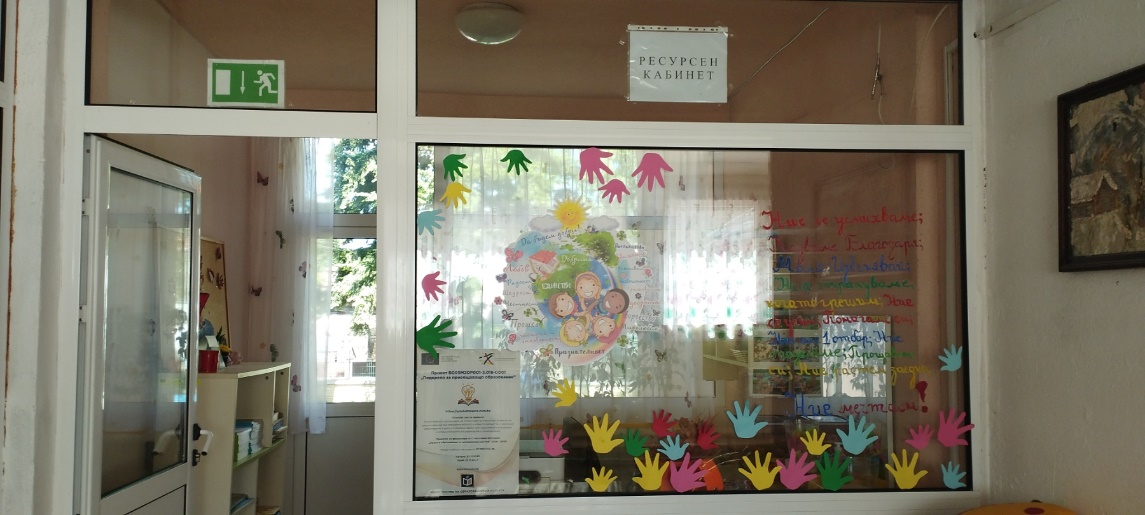 Музикален кабинет
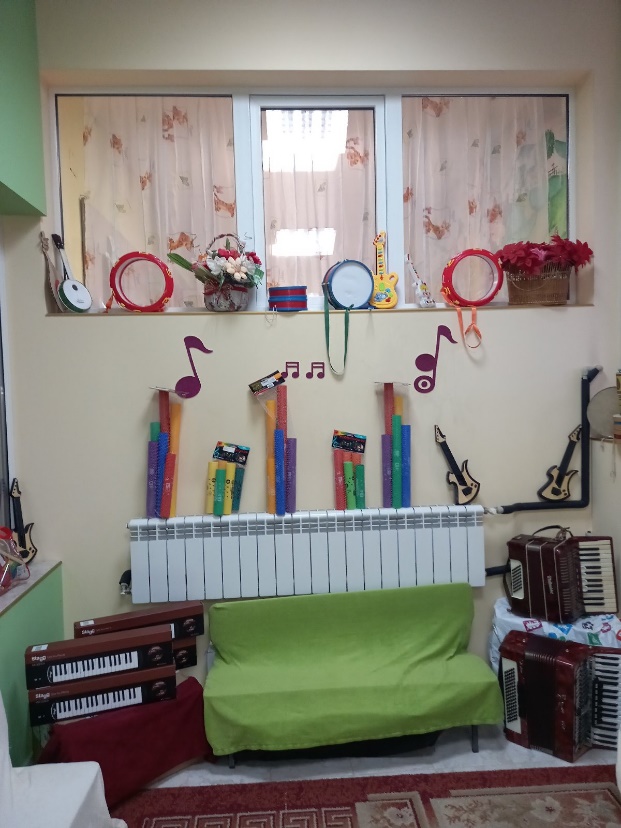 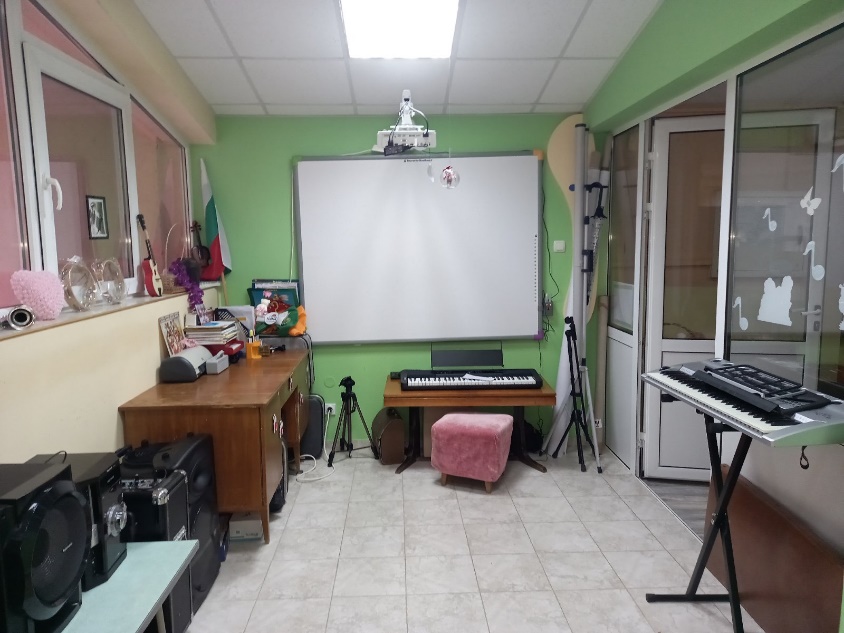 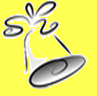 Солна стая
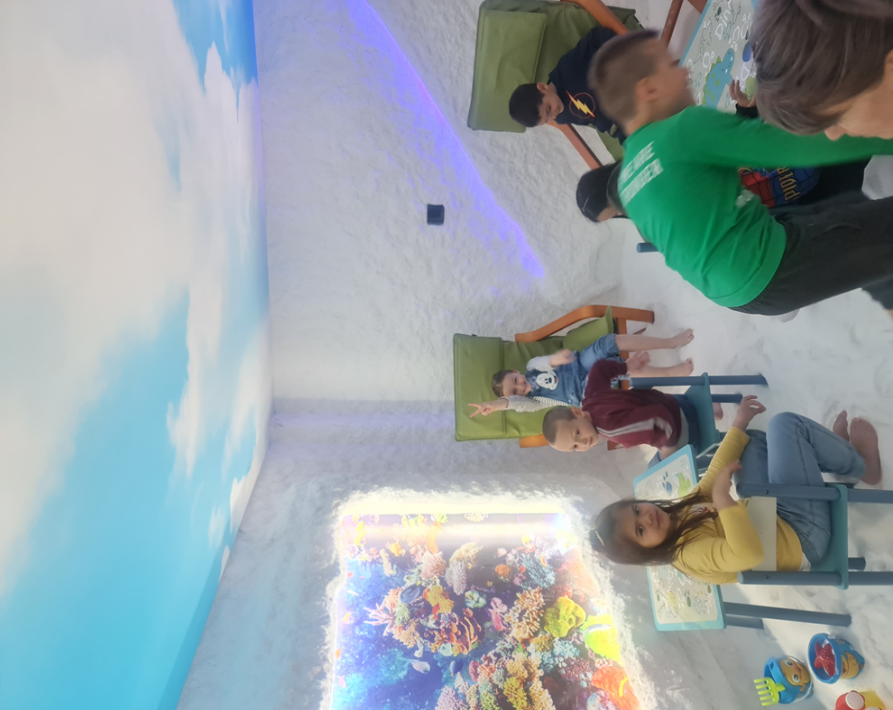 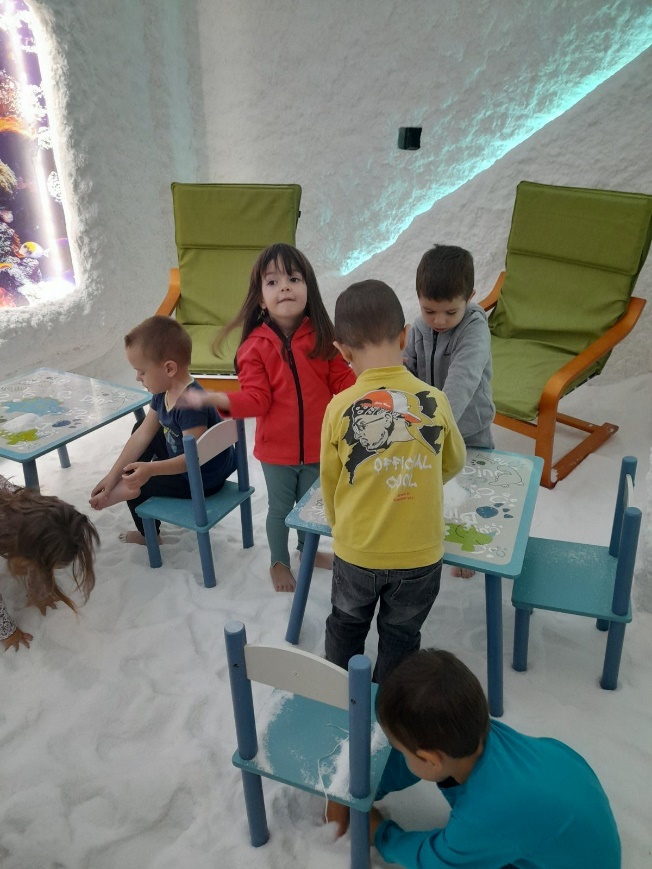 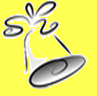 Детска градина „Звънче“ гр. Етрополе
Квалификационен курс „Саундпейнтинг“
Реализиране на иновативни педагогически практики и прилагане на иновативни и авторски програмни системи
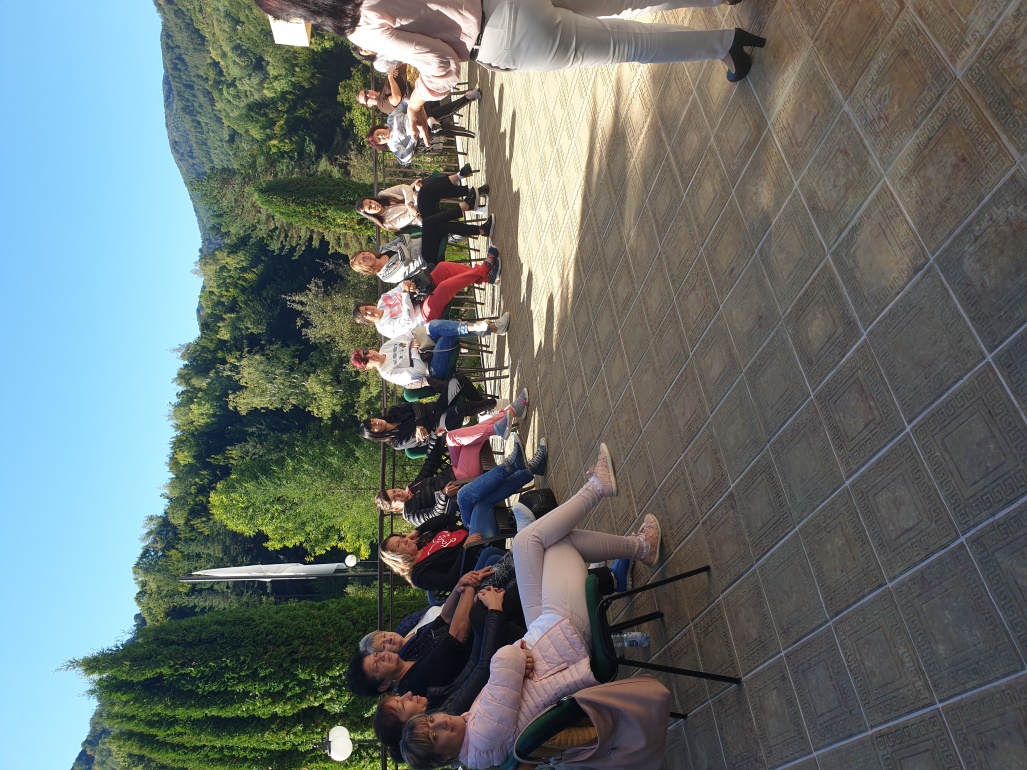 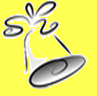 „Саундпейнтинг фантазия и творчески игри“ 
Целта на проекта е да развие
 общата креативност на децата,
 както и уменията за сътрудничество и партниране между деца - родители – учители.
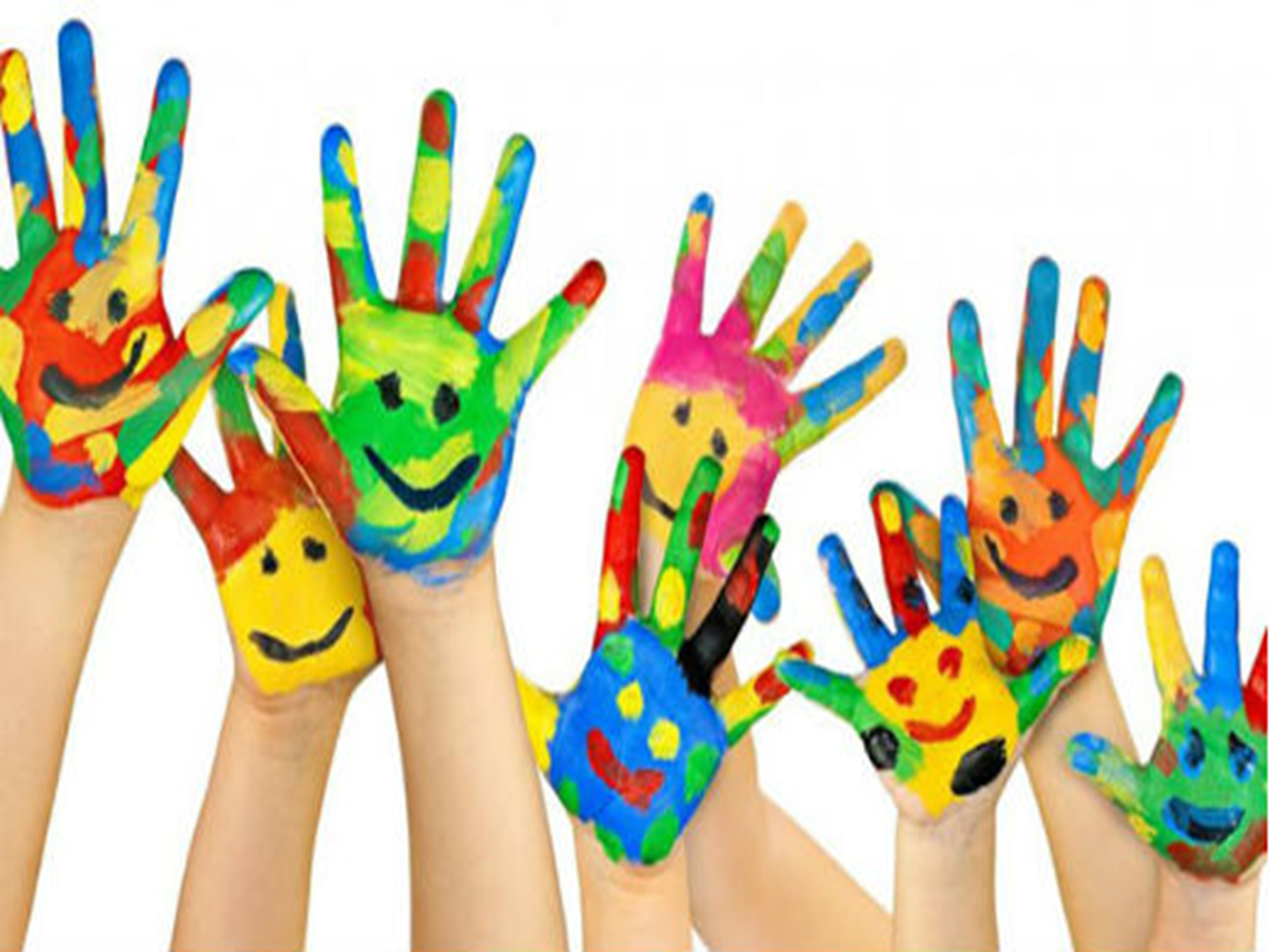 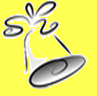 Стимулира по естествен начин активното общуване между учител и дете, активира вниманието на групата, ангажира участието и уменията за себеизразяване на детето,  подобрява сътрудничеството и дисциплината.
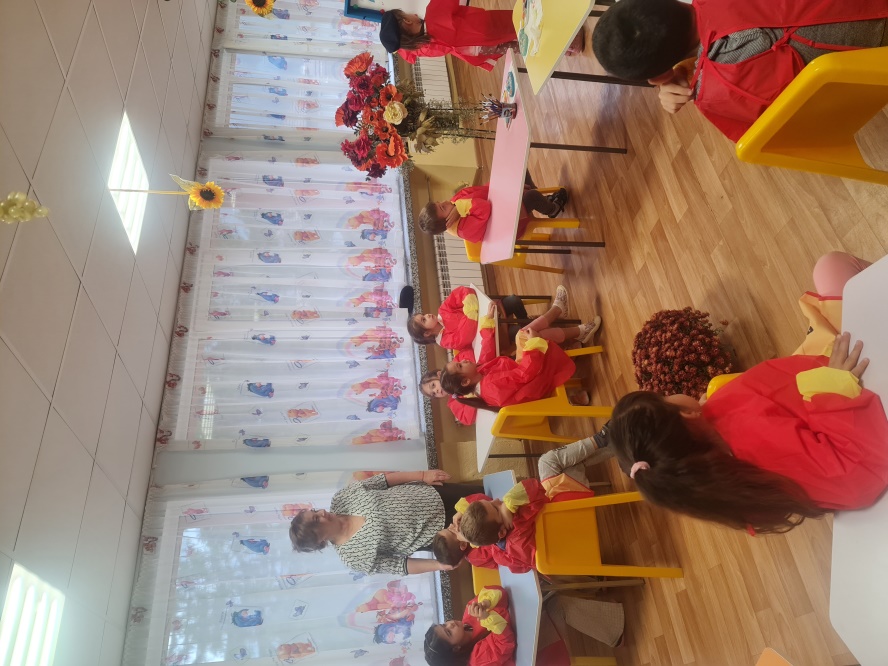 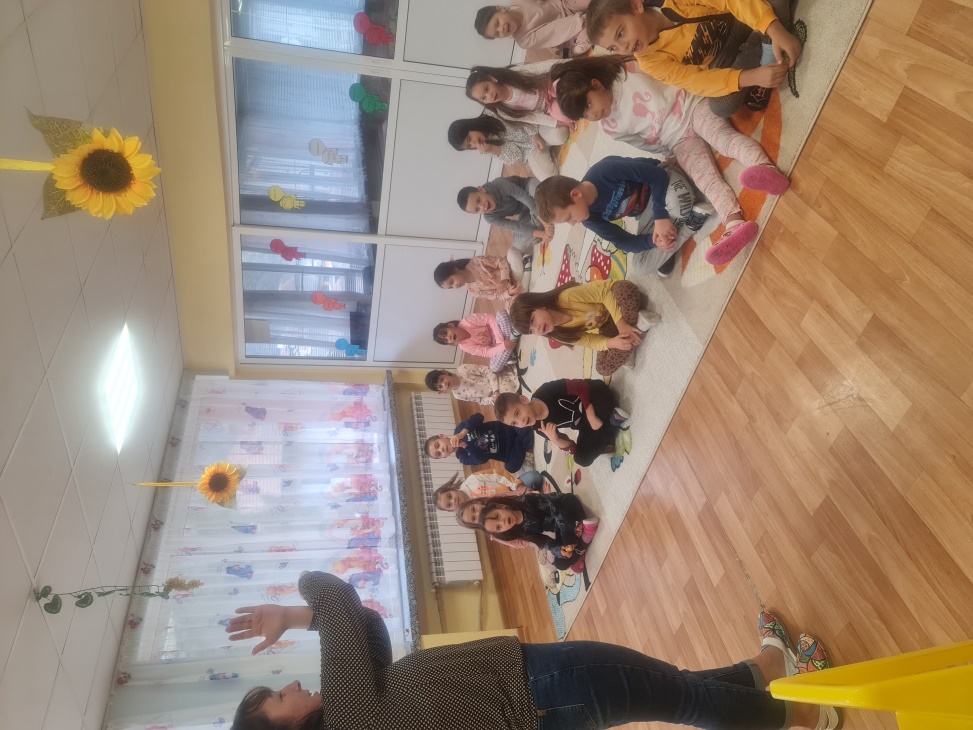 Иновацията разгръща 
артистичните умения на учителя и развива компенетностите му на партньор в един общ образователен процес, който дава възможност за работа, чрез ангажиране на множество стилове на обучение – вербален, визуален, слухов и др.
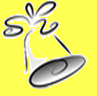 Основни цели:
С помощта на музиката и изобразителното изкуство, да се стимулира желанието за възприемане на информация и интереса към учебно-възпитателната дейност при децата.
Да се създаде положителен емоционален фон в работната среда.
 Да се насърчи сътрудничеството между децата и родителите от различни семейства.
 Да се повишат параметрите на вниманието при децата от различните възрастови групи.
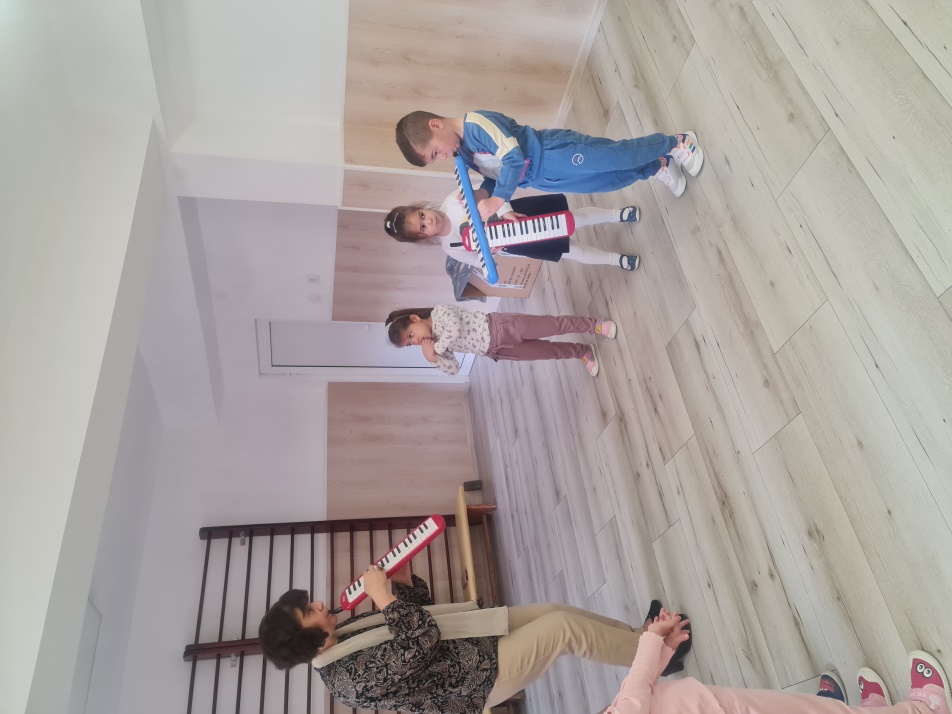 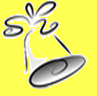 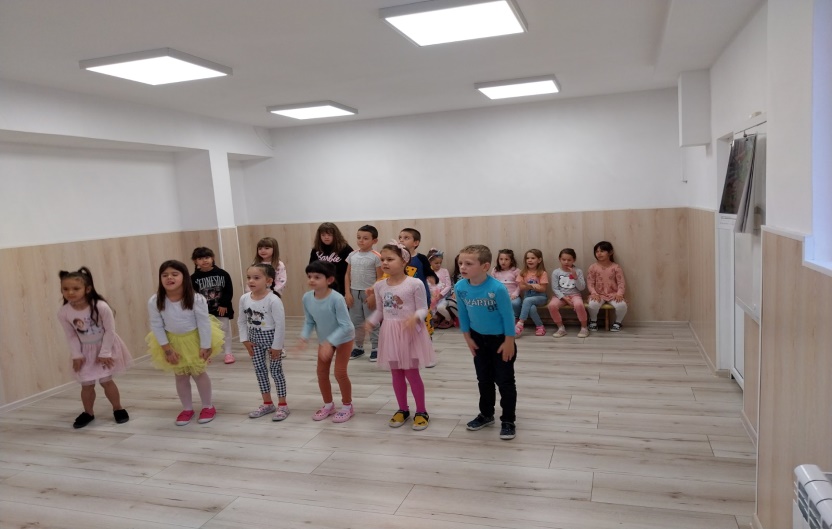 Групови занимания: 
група „Малкият спортист“
- възпитаване на интерес, потребност и умение за системни занимания с физически упражнения, които  да способстват  навлизането на активната двигателна дейност в бита на подрастващите, като им осигури здравословен начин на живот; 
клуб на „Многознайковците“
-  чрез жест, движения и рисуване, децата ще показват своите умения, свързани със социалната адаптация и знанията, усвоени по различните направления в детската градина.
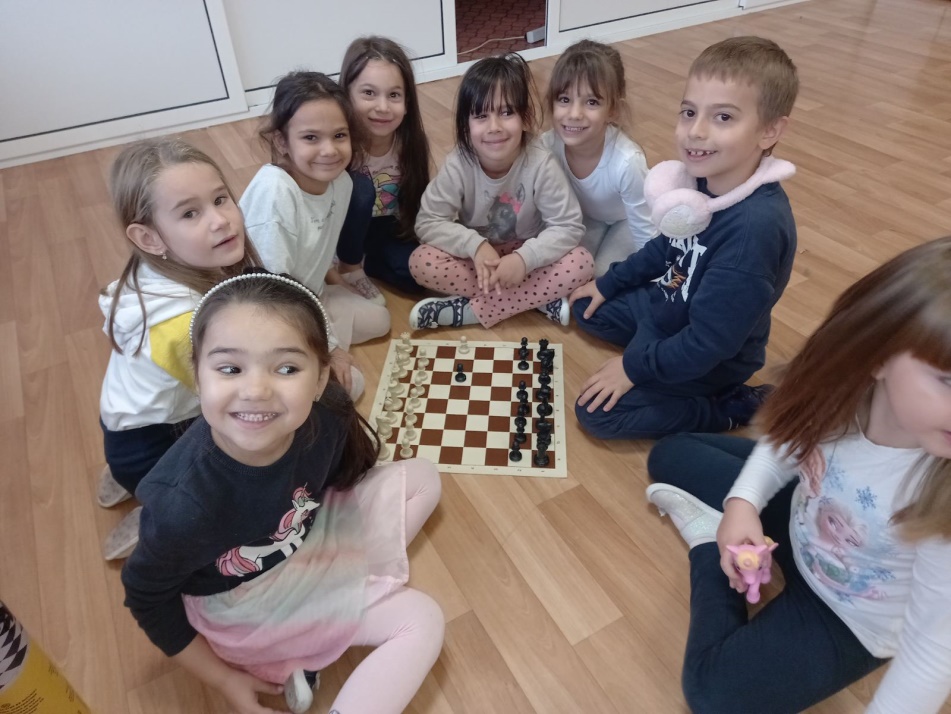 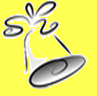 Основни дейности 
за постигане на планираните цели
Саундпейнтинг ателиета–за запознаване със системата саундпейнтинг
Музикални творчески ателиета с деца и учители
Провеждане на пърформънс пред родители и гости.
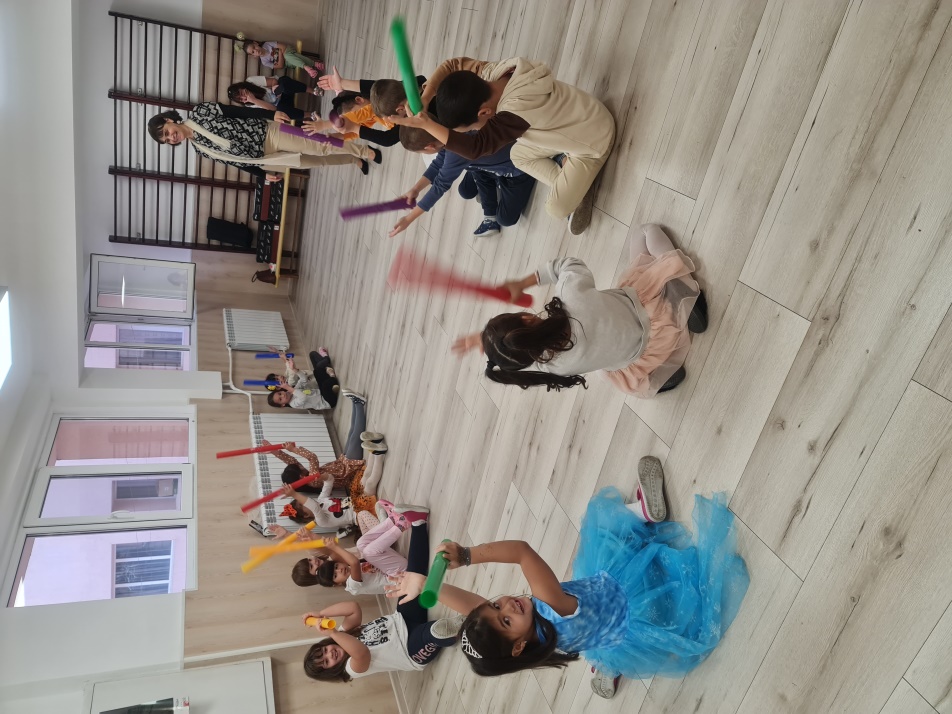 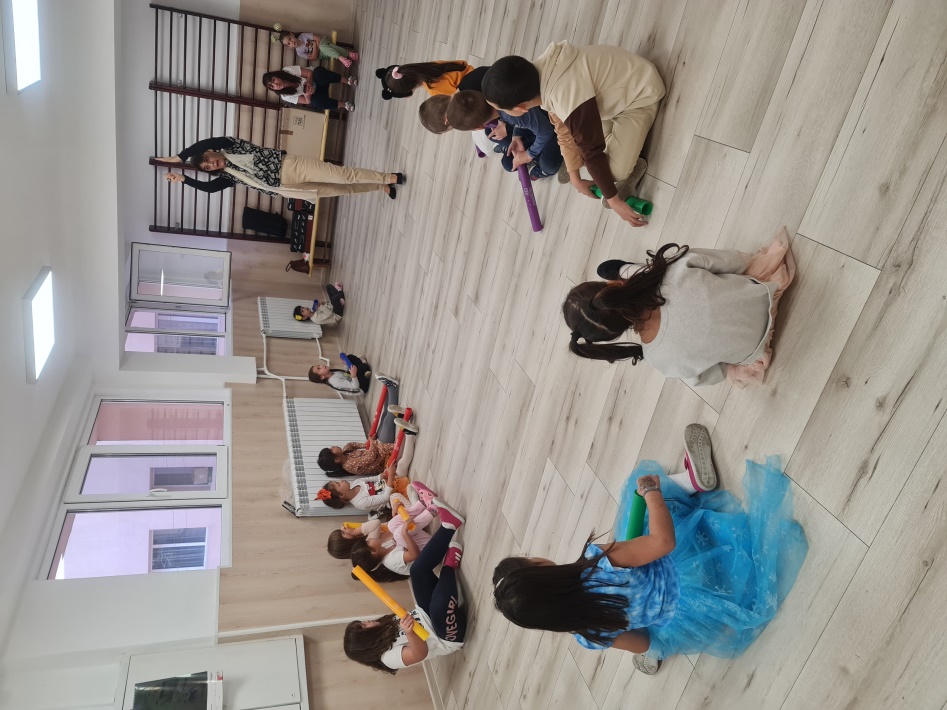 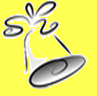 Основни дейности 
за постигане на планираните цели
Творчески саундпейнтинг ателиета с родители, учители и деца, чрез използване на музикални инструменти, акварелни и темперни боички, природни материали и др.
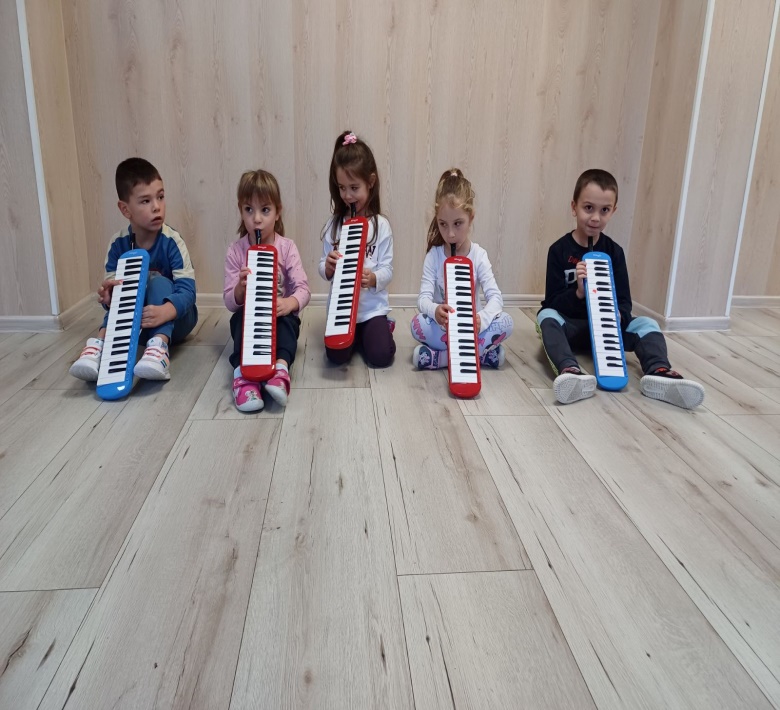 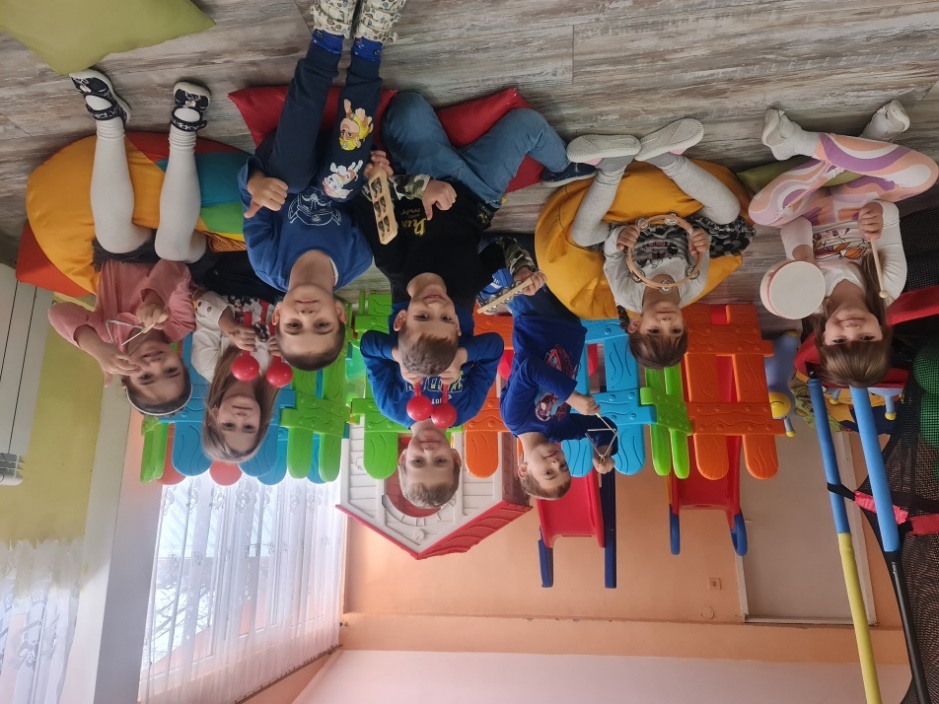 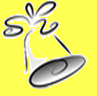 Основни дейности 
за постигане на планираните цели
Физически упражнения, спортно-подготвителни, музикални и подвижни игри с деца, родители и учители
Игри драматизация, когнитивни и социални игри с деца, родители и гости
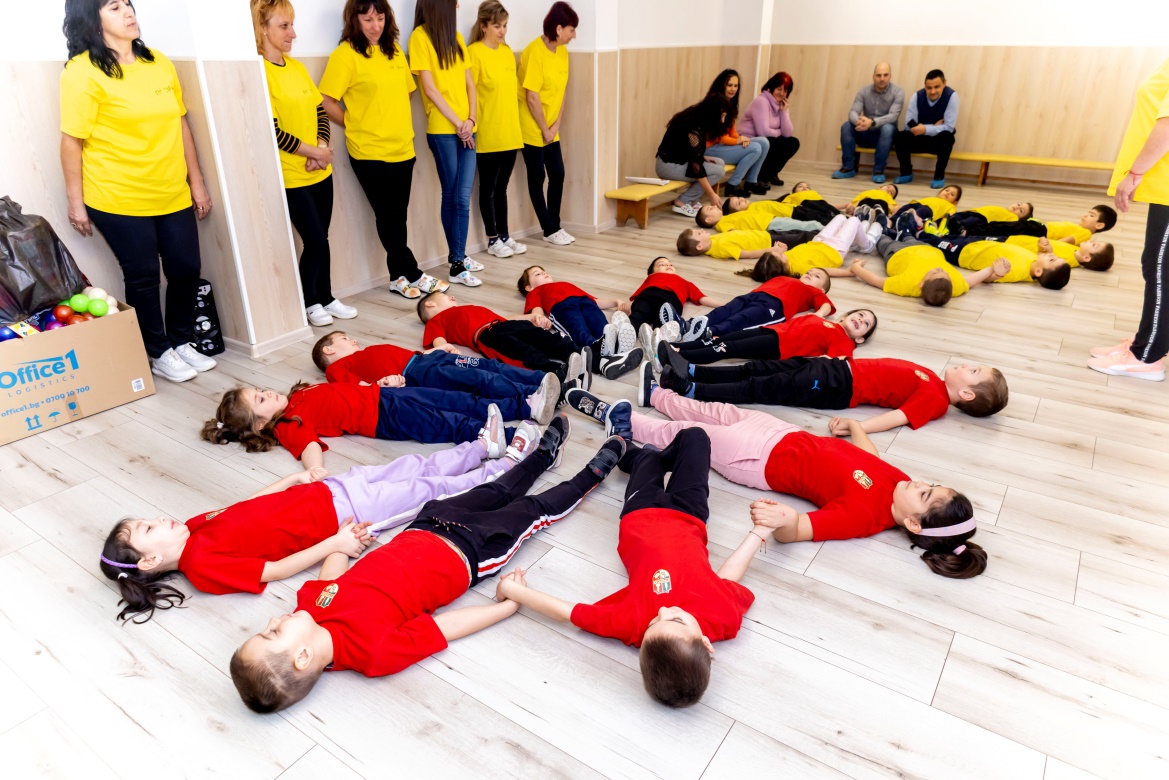 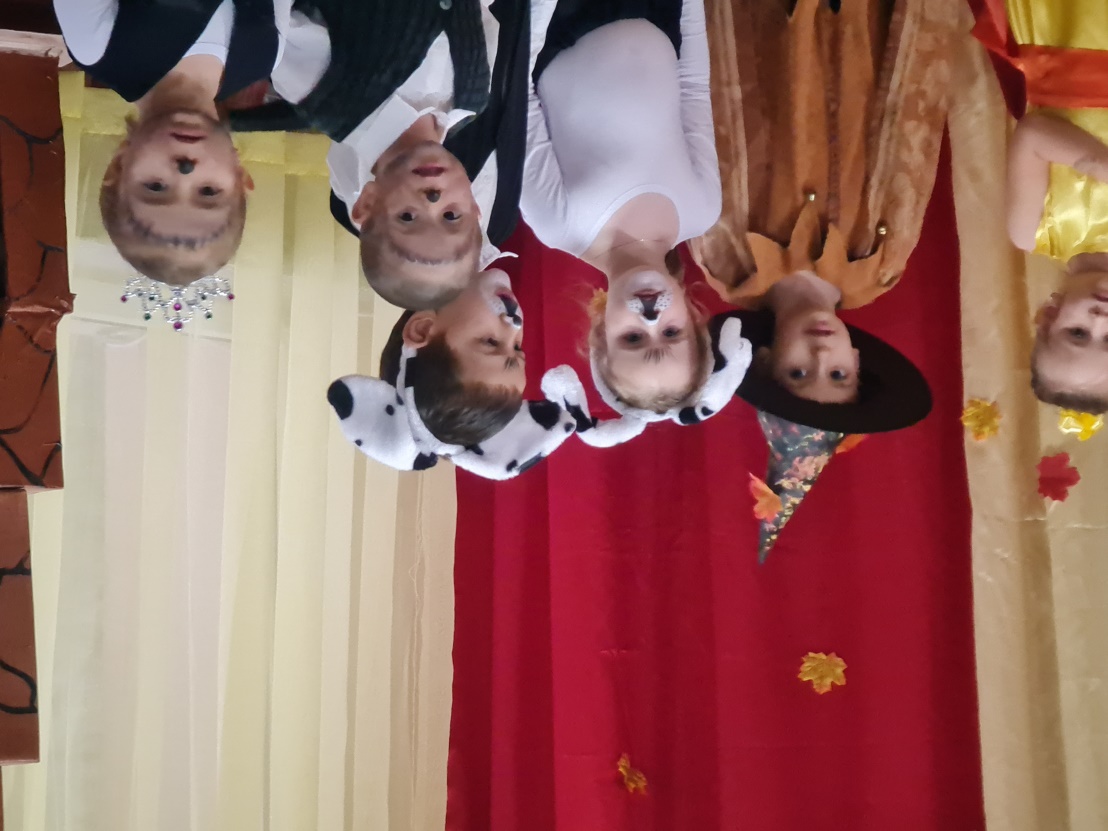 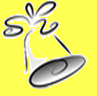 Очаквани резултати:
Игровото обучение кара децата да имат още по-голямо желание да участват в предложените дейности, да са по-активни, креативни и да прекарват повече време в детската градина.
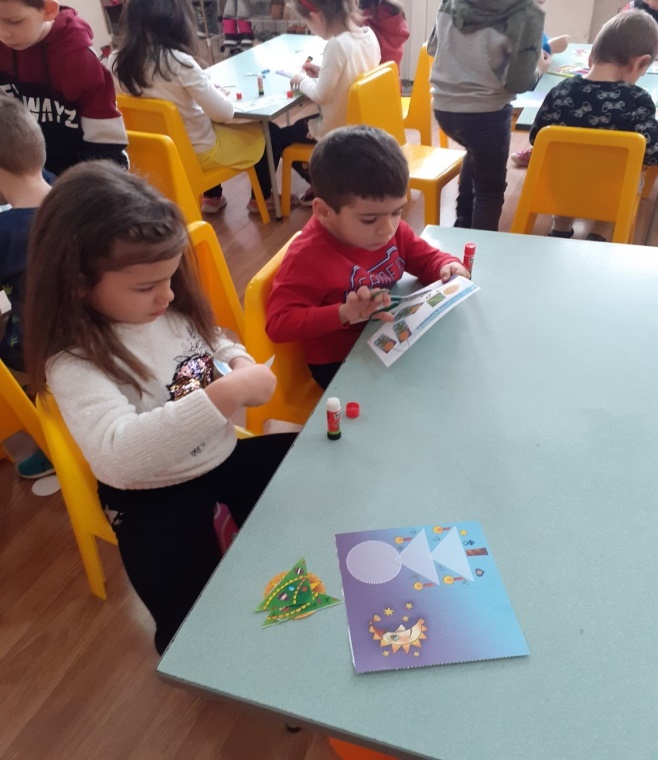 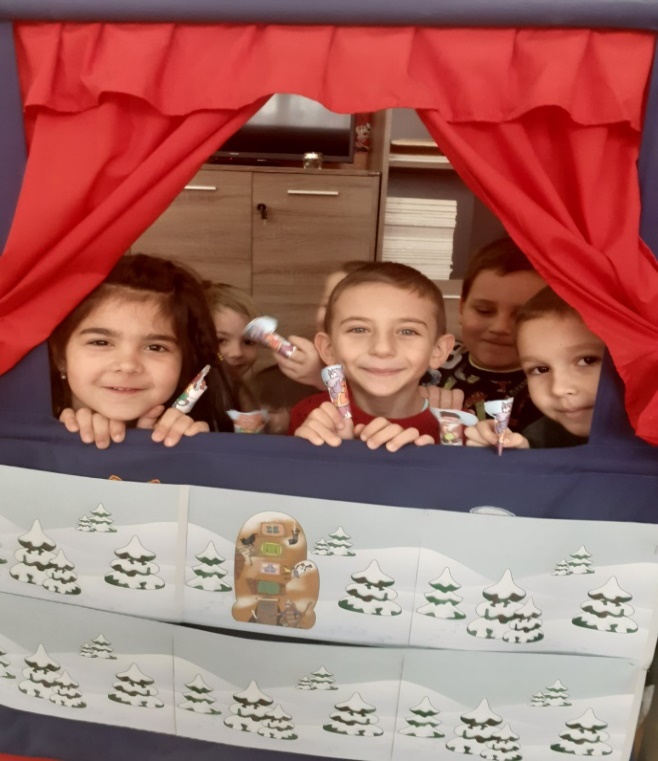 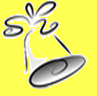 Децата и учителите преоткриват учебния процес 
чрез импровизации и споделят положителни емоции по време на ситуациите.
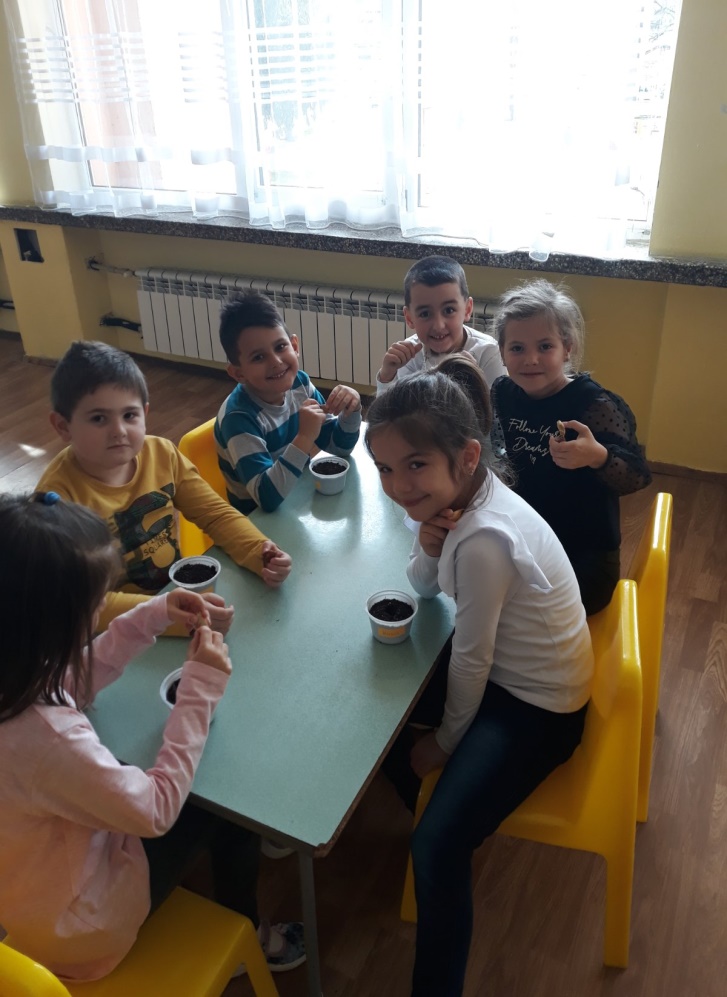 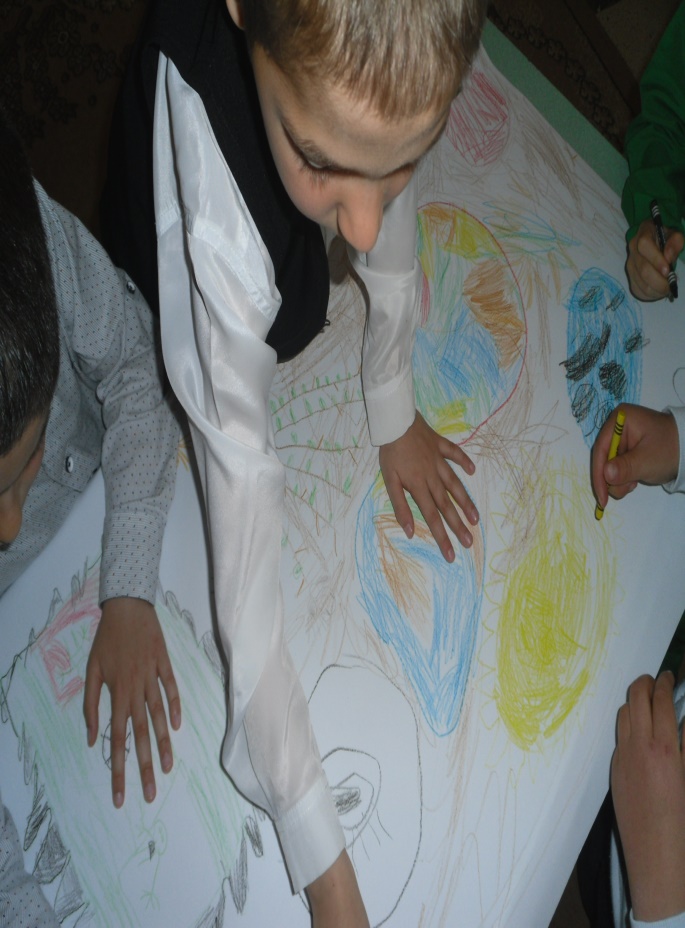 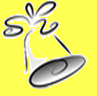 Децата и родителите от различни семейства 
участват съвместно във физически и творчески активности и изработват заедно творчески продукти: музика, образователни игри, 
художествени изделия.
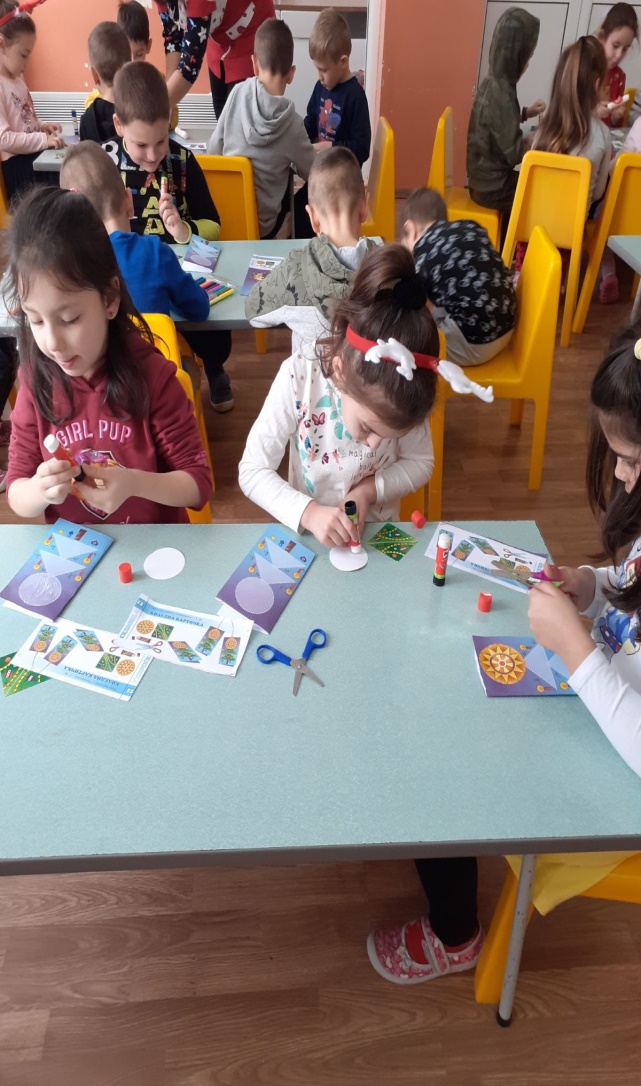 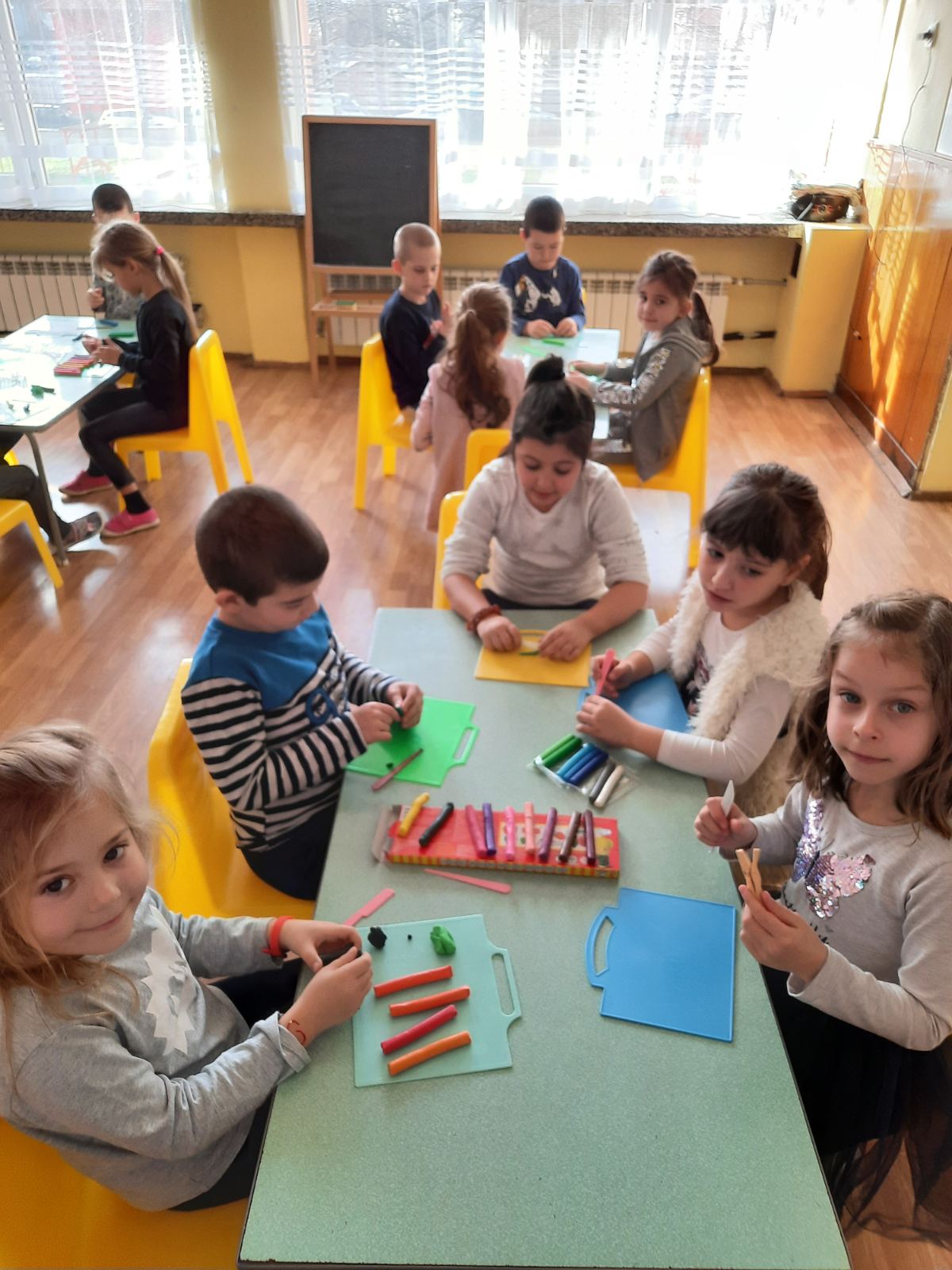 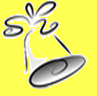 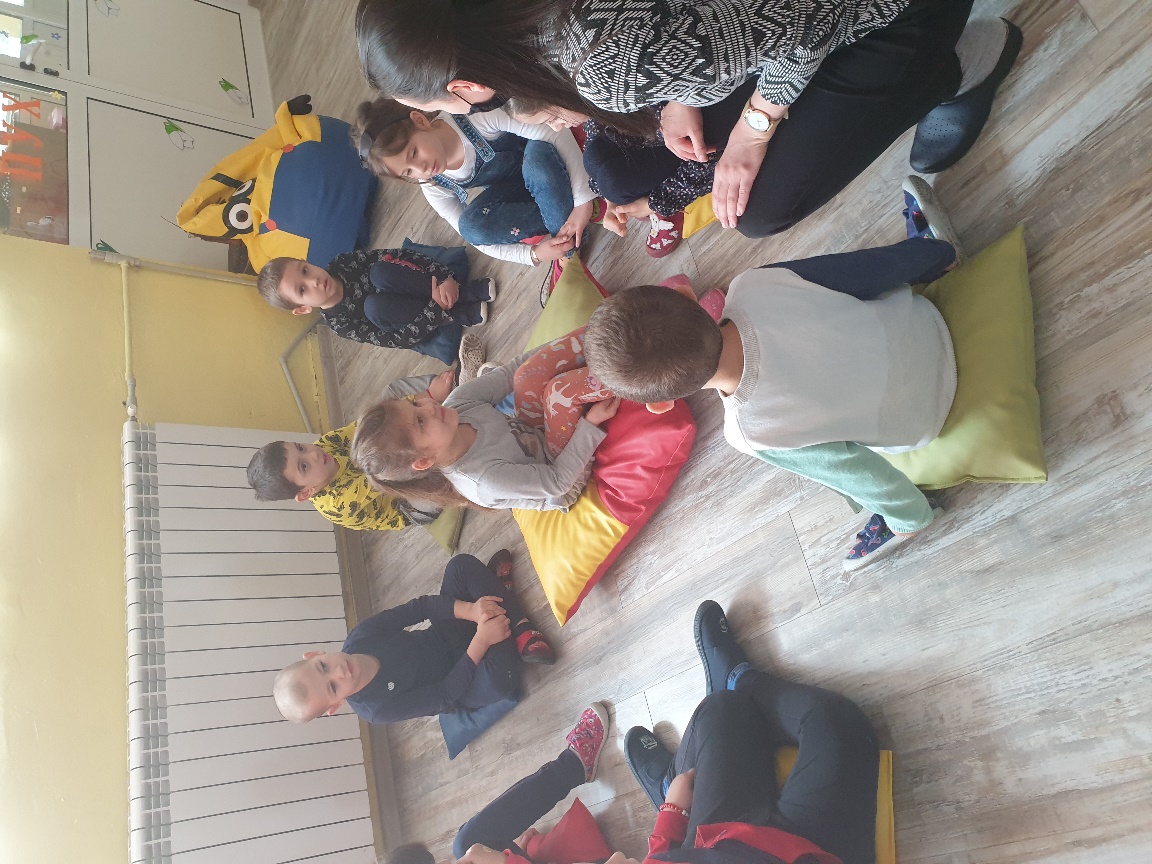 Пред нас – 
педагозите и колектива на ДГ „Звънче“, стои предизвикателството да  формираме у децата чувство за съпричастност, умение за съпреживяване, което ще е една добра възможност за уважение и разбиране на чувствата и състоянията на другите.
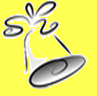 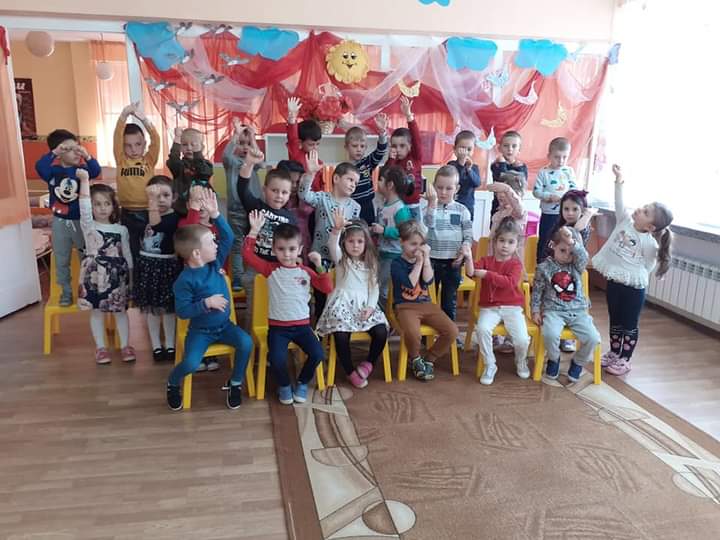 Всяко едно дете е
уникално,
единствено
и неповторимо!
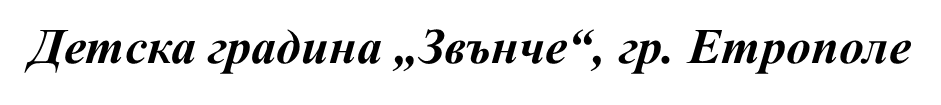 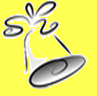 „Може да не можем да подготвим бъдещето за децата си, 
но поне можем да подготвим децата си за бъдещето.”


                                                                                                                       

                                                             Цветелина Маринова                    
                                                                               директор на ДГ „Звънче“
                                                                             гр. Етрополе
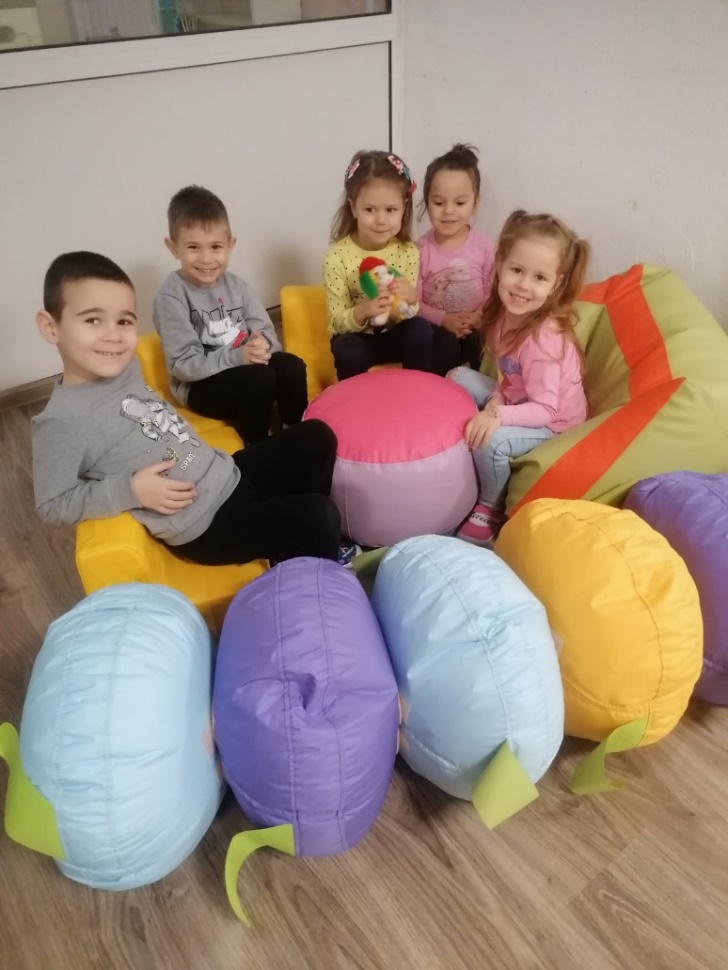 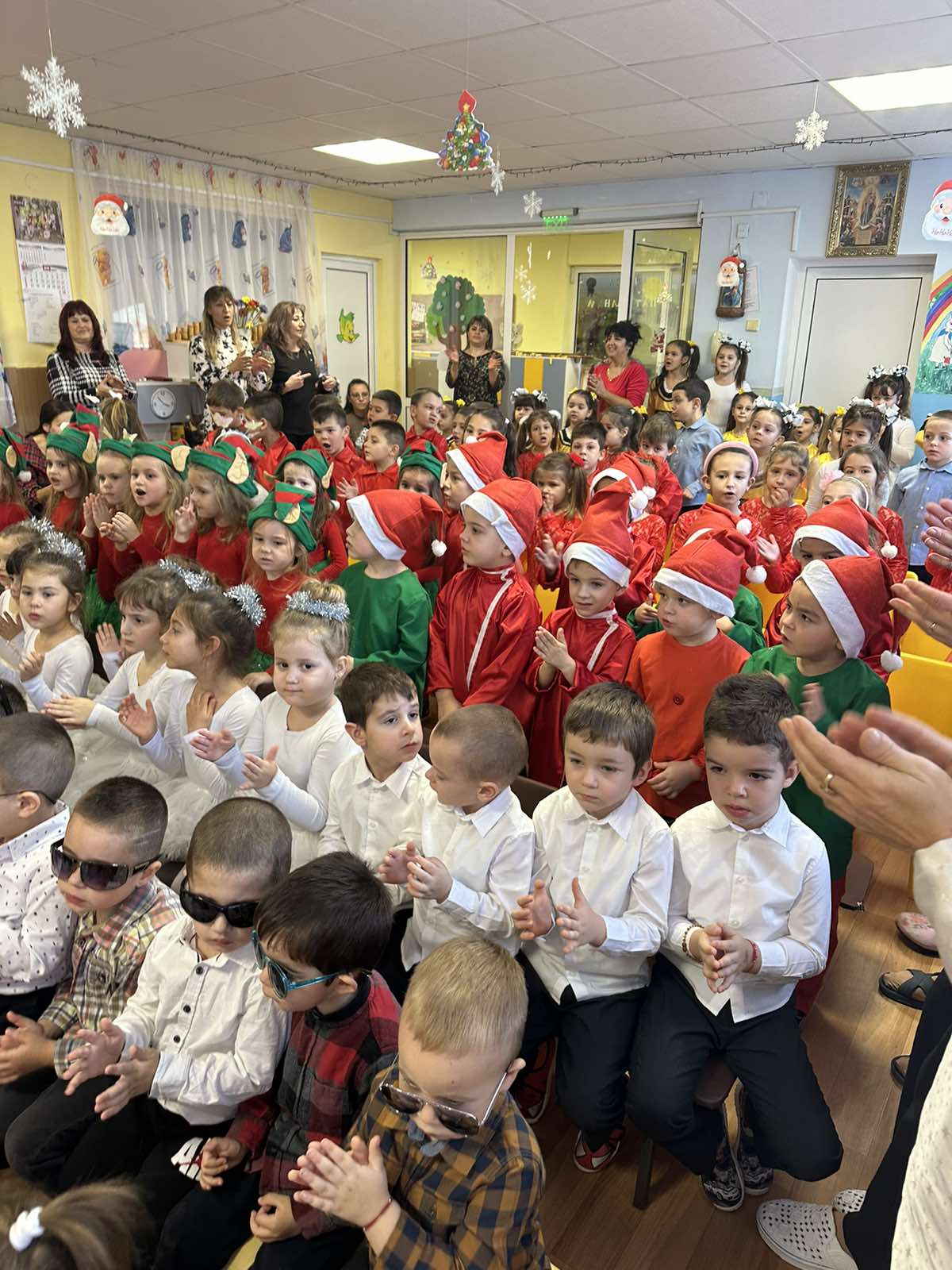